«Радуга педагогических талантов - 2012»
ГОУ СПО Анжеро-Судженский педагогический колледж КОНКУРС ПРОФЕССИОНАЛЬНОГО МАСТЕРСТВА СТУДЕНТОВ(специальностей 050704 Дошкольное образование, 050705 Специальное дошкольное образование, 050709 Преподавание в начальных классах)
«Радуга педагогических талантов - 2012»

Разработчики сценария и ведущие конкурса:
Грек Светлана Вячеславовна, преподаватель
Миронова Ольга Викторовна, преподаватель
Содержание
1.  Положение конкурса
2. Сценарий конкурса
3. Приложение
  Презентация к сценарию
  Оформление 
  Музыка
  Интерактивная игра «Великая Дидактика»
  Фотографии
Оформление
Оформление сцены
Пеликан (плакат, слайд)
Радуга (плакат, слайд)
Буквы (название конкурса)
Таблички для жюри
Баллы
Бланки
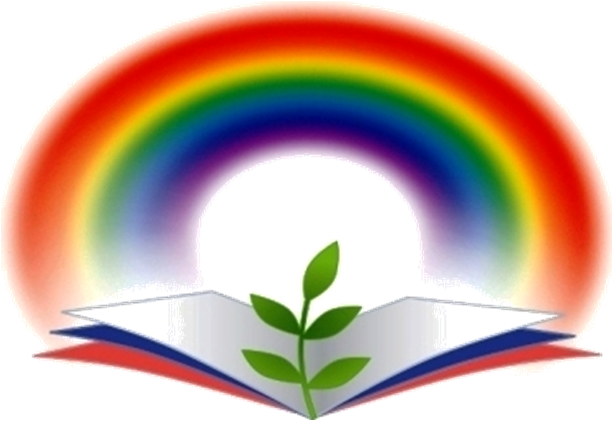 Музыка
Вальс выпускников
 Фанфары
«Дорога добра»
«Красная шапочка» 
«Оранжевое небо»
«Листья жёлтые»
 «Светофор зелёный»
«Голубой вагон»
«Синий иней»
«Сиреневый рай»
«Прогноз погоды»
«На награждение»
«Прекрасное далёко»
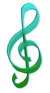 Фотографии
Морозова Кристина, участница конкурса педагогического мастерства, и группа поддержки (гр.305)
Я – педагог, и званье это – предназначение судьбы…
Спиридонова Наталья, участница конкурса педагогического мастерства, и группа поддержки (гр.308)
Я – педагог, моя задача – задать вопрос и дать ответ…
Никифорова Анастасия, участница конкурса педагогического мастерства, и группа поддержки (гр.303)
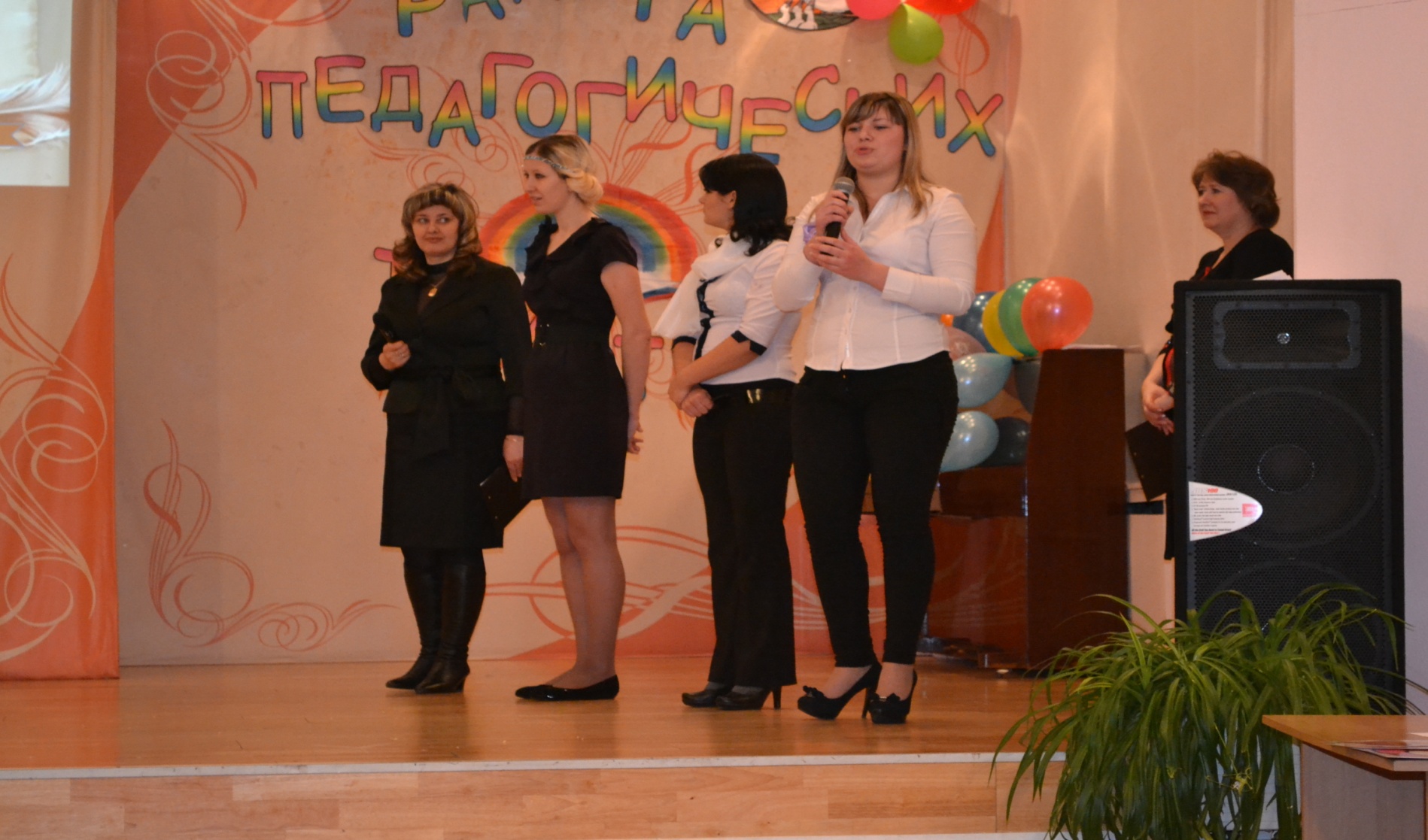 Я – педагог, мне важно воспитать в ребёнке личность…
Жюри конкурса «Радуга педагогических талантов»
Ведущие и конкурсантки